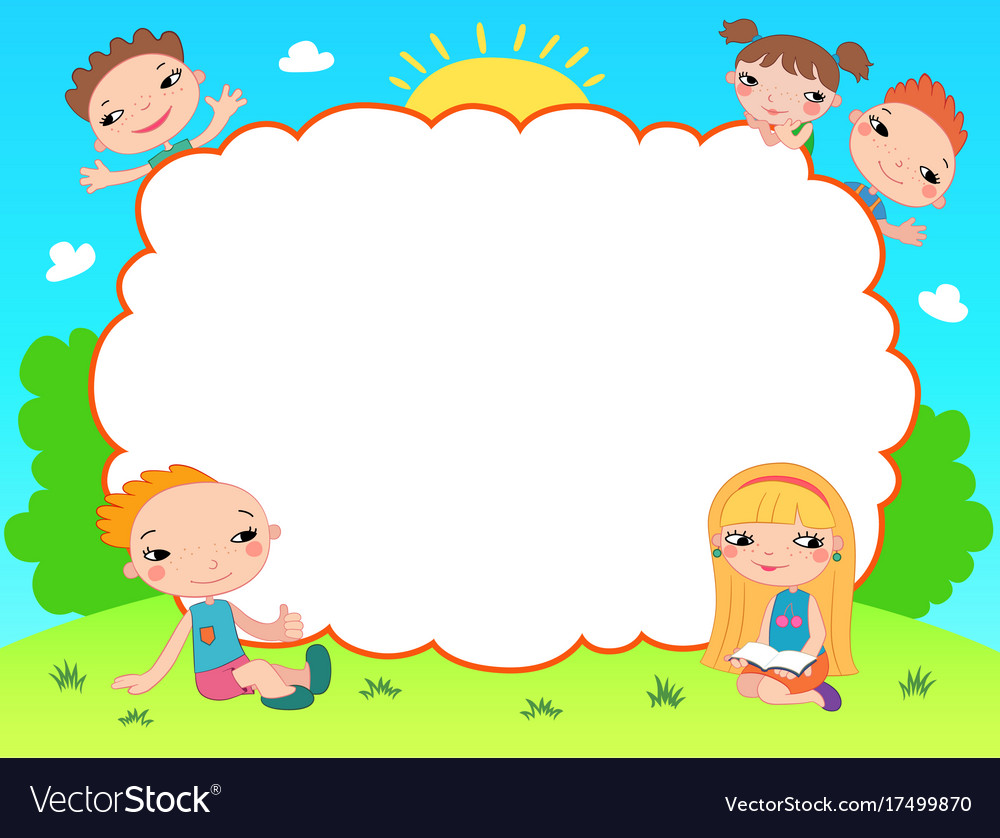 CHÀO MỪNG CÁC CON ĐẾN VỚI TIẾT TOÁN
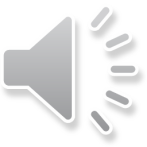 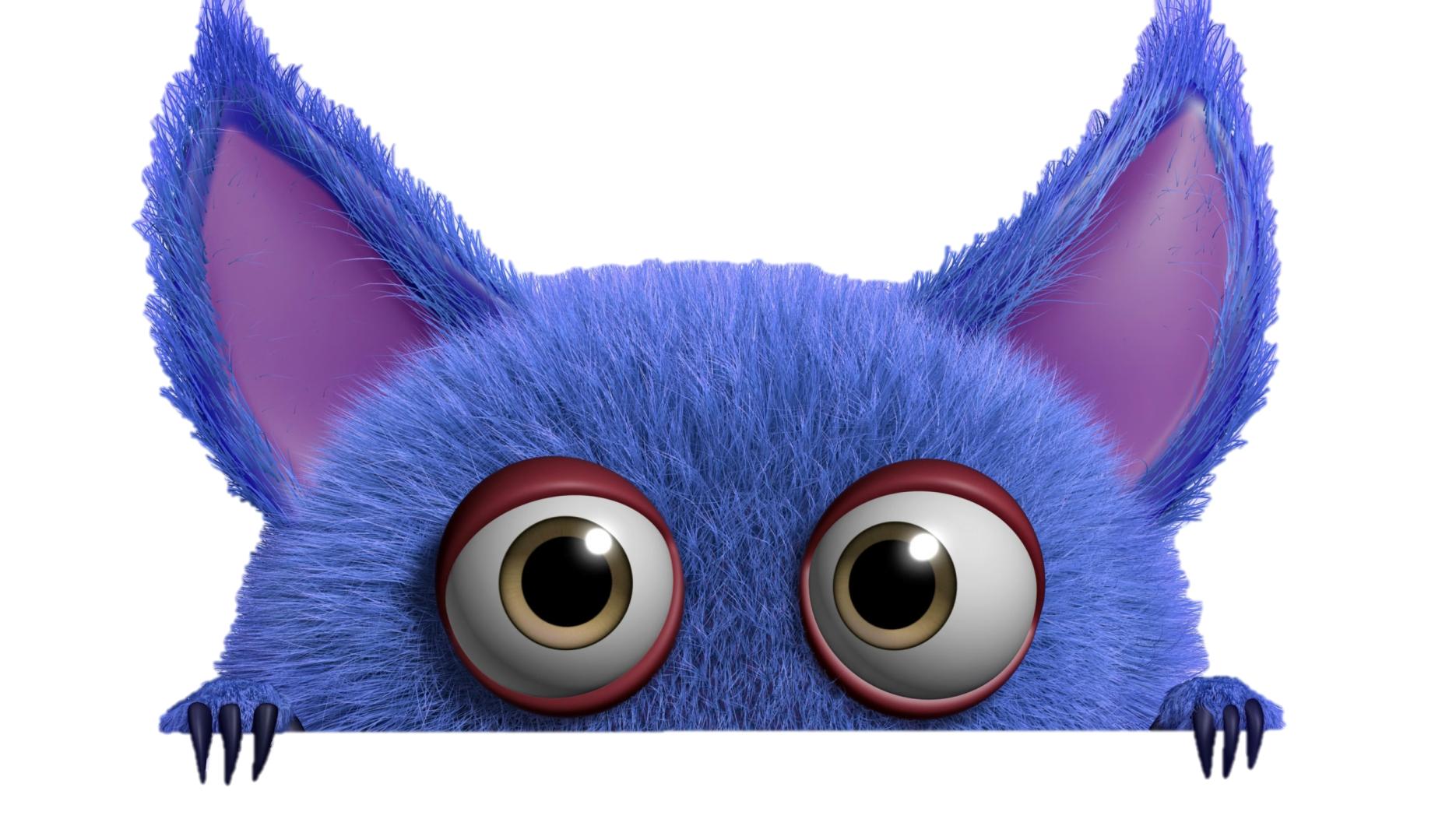 TRÒ CHƠI HỘP QUÀ BÍ MẬT
PLAY
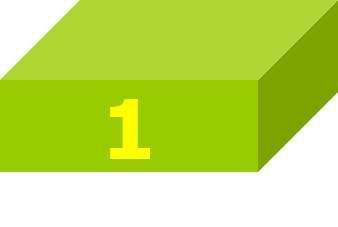 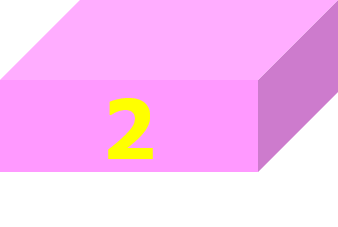 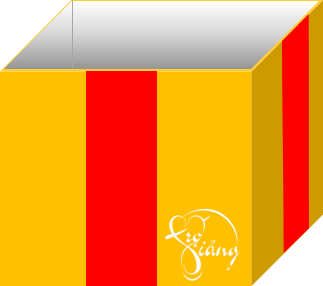 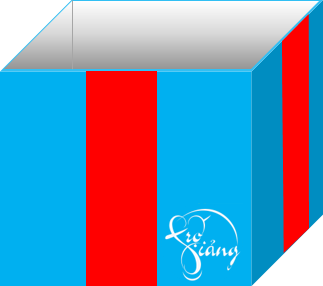 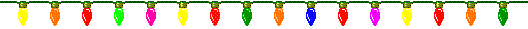 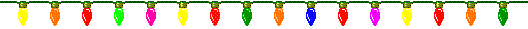 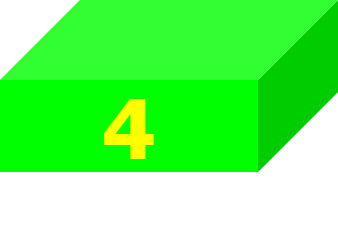 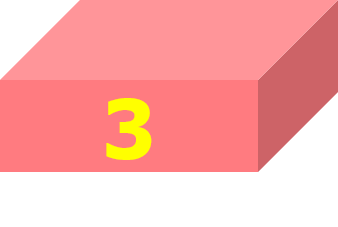 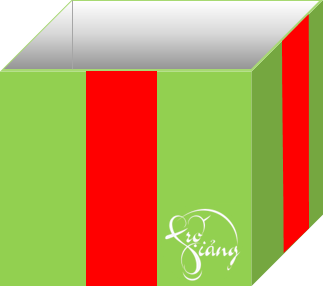 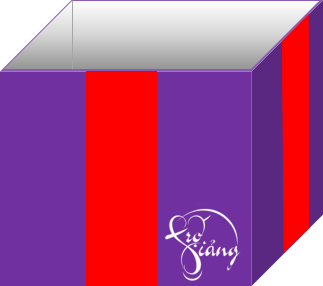 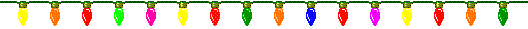 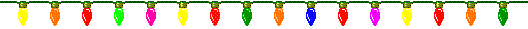 [Speaker Notes: Bấm vào thân quà, trả lời câu hỏi, nhấp vào hộp quà để mở phần thưởng rồi GO HOME về màn hình chơi]
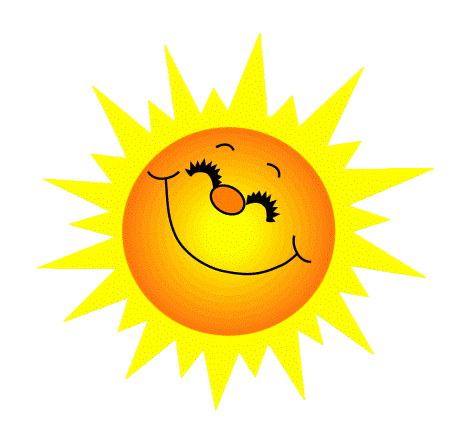 Ngày 20/11 là thứ mấy?
Thứ bảy
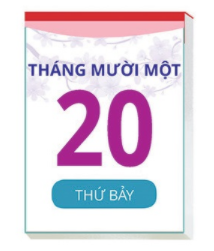 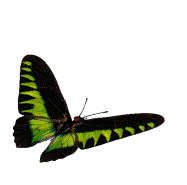 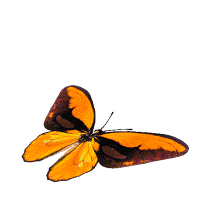 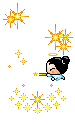 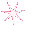 Chúc mừng 
bạn
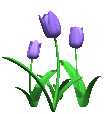 GO HOME
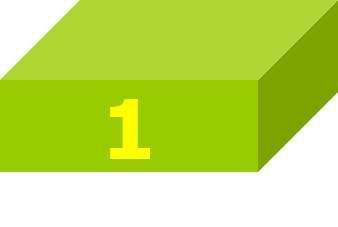 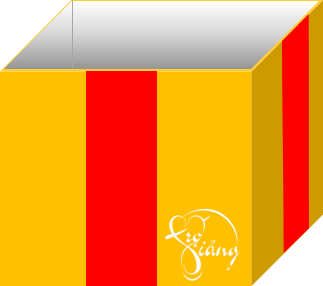 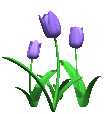 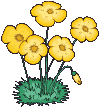 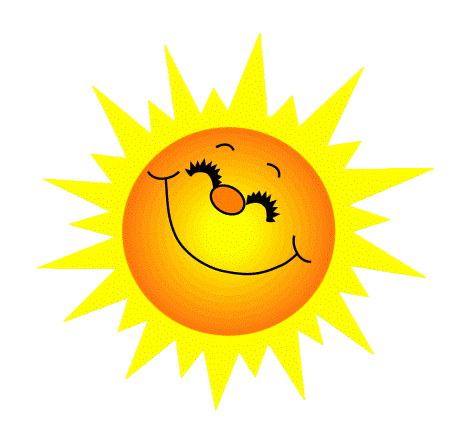 Ngày 26/3 là thứ mấy?
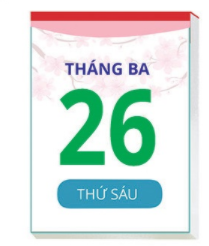 Thứ sáu
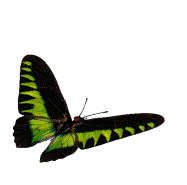 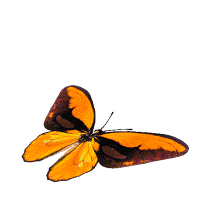 GO HOME
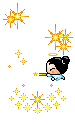 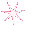 Chúc mừng bạn
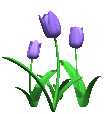 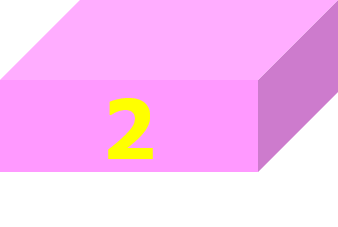 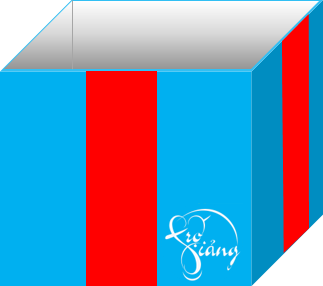 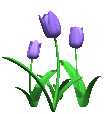 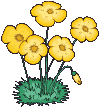 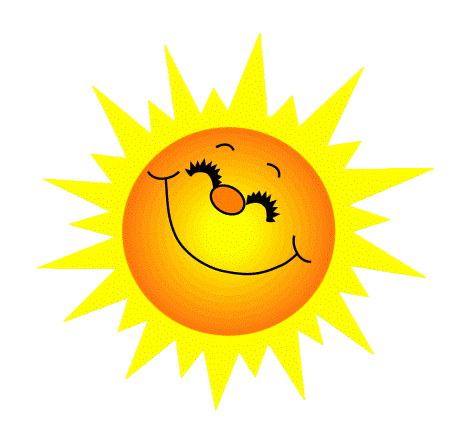 1/6 là thứ mấy?
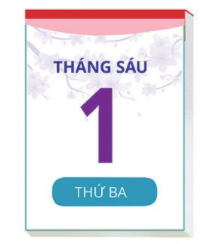 Thứ ba
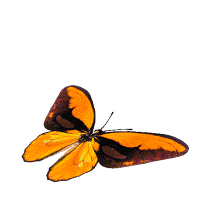 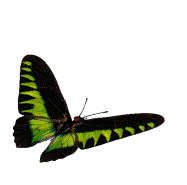 GO HOME
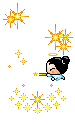 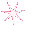 Chúc mừng bạn!
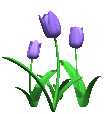 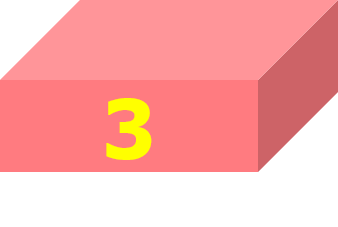 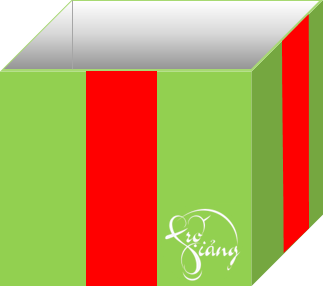 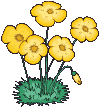 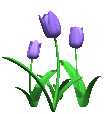 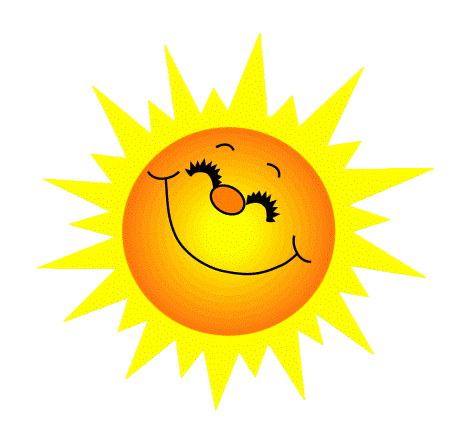 19/8 là thứ mấy?
Thứ năm
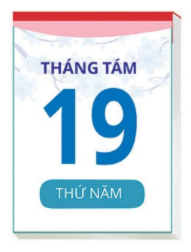 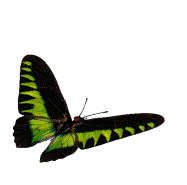 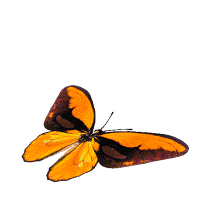 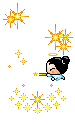 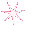 Chúc mừng bạn
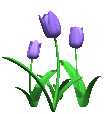 GO HOME
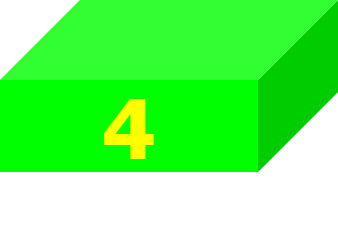 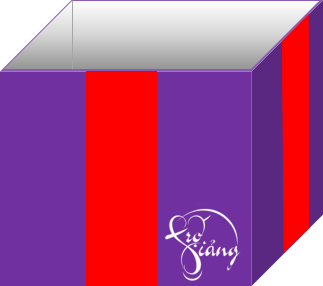 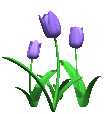 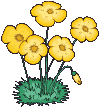 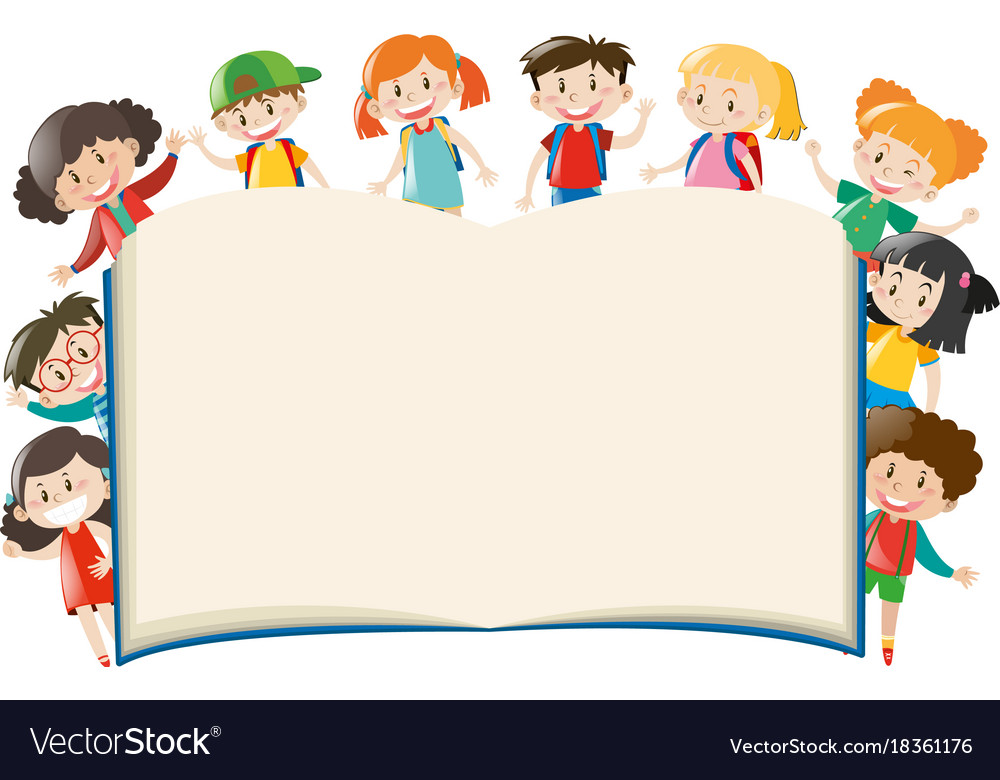 ĐỒNG HỒ - THỜI GIAN
(2 tiết)
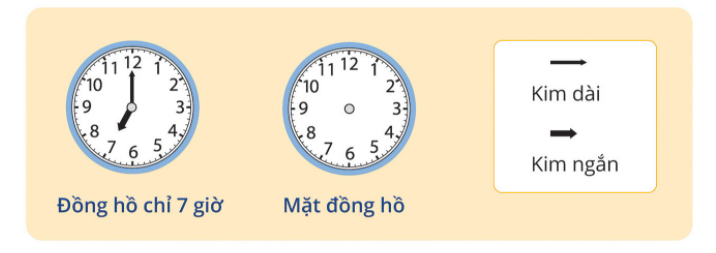 5 giờ
2 giờ
10 giờ
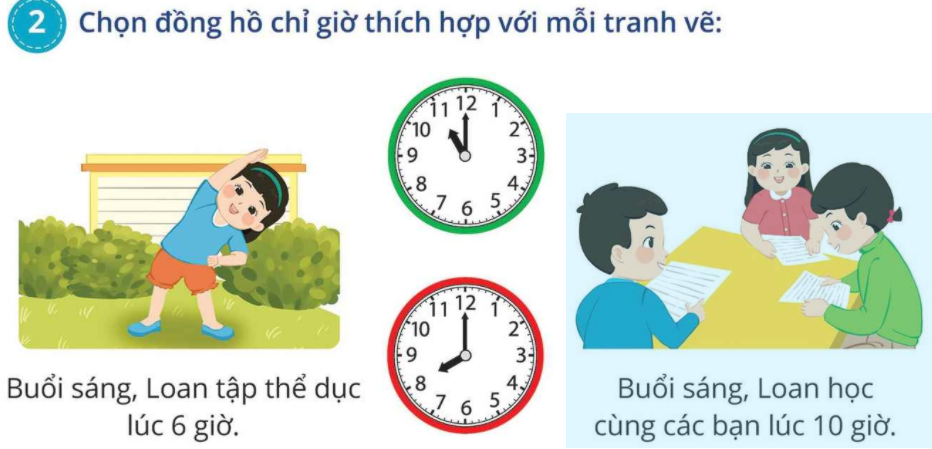 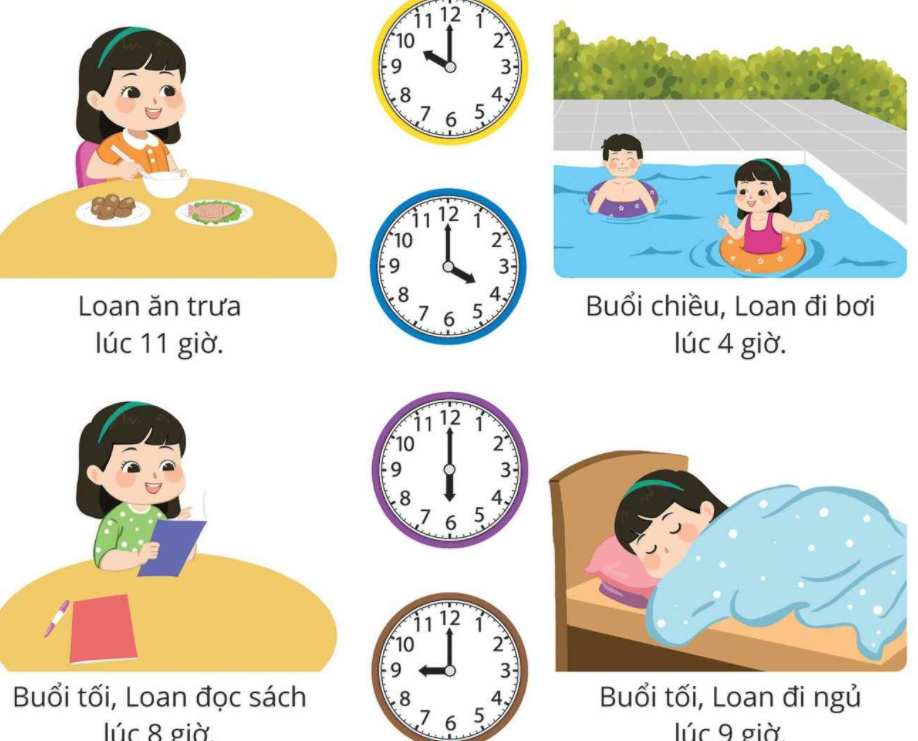 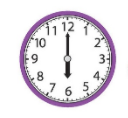 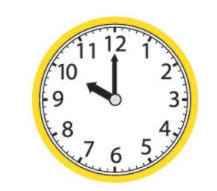 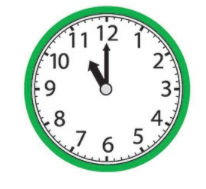 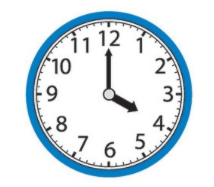 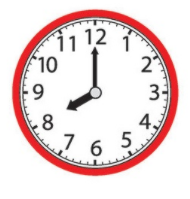 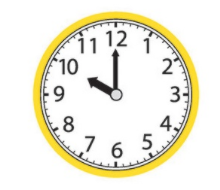 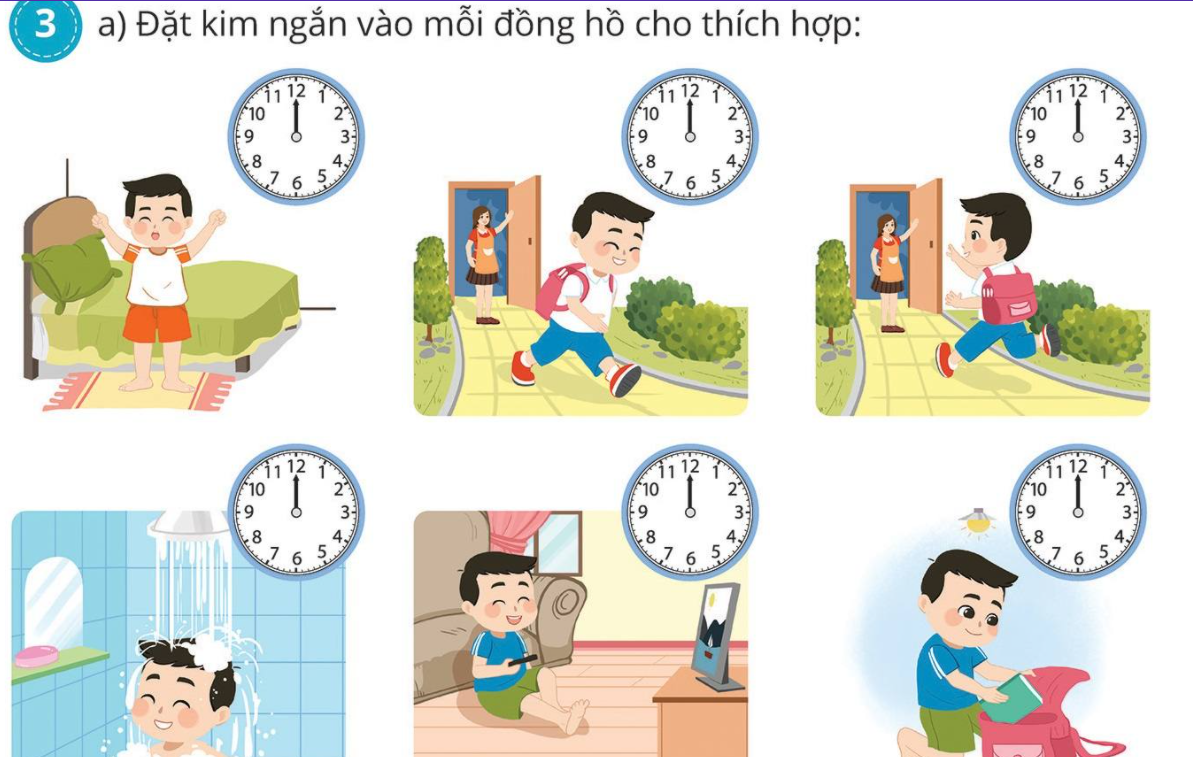 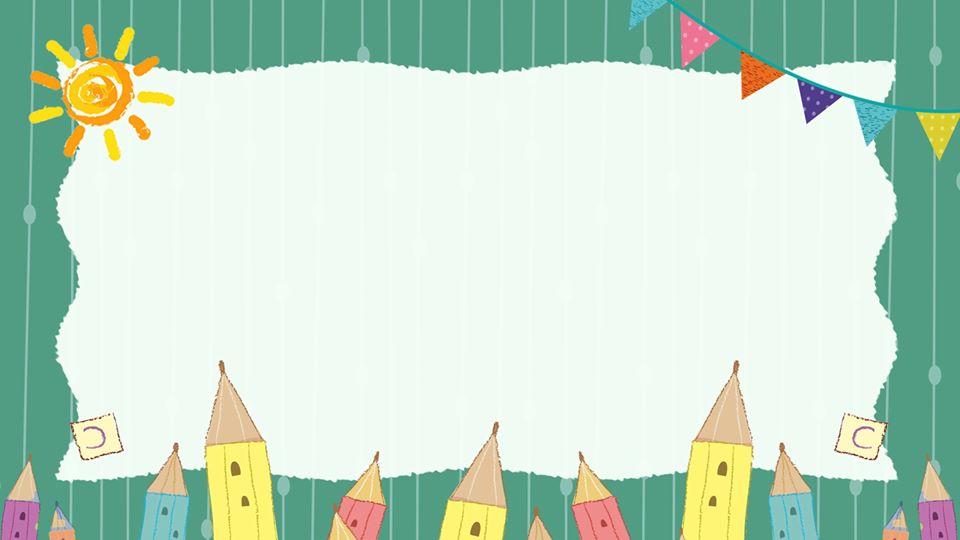 Dặn dò